Plano cartesiano y representación.
8º Básico.
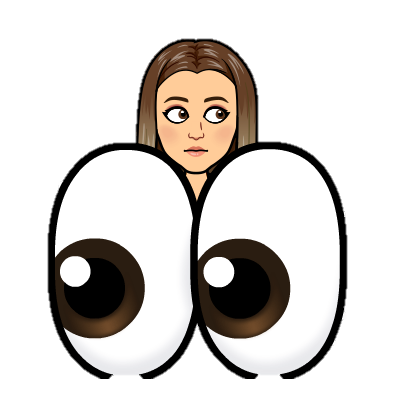 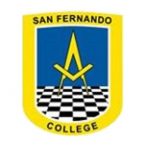 Alejandra Toloza. 
Educadora Diferencial
Para abordar los nuevos contenidos… recordaremos el Plano Cartesiano.
Este se encuentra determinado por dos rectas llamadas ejes de coordenadas:

El eje horizontal recibe el nombre de eje x o de abscisas.
El eje vertical recibe el nombre de eje y o de ordenadas.
En ambos ejes se pueden representar los números enteros y se cruzan en el cero.
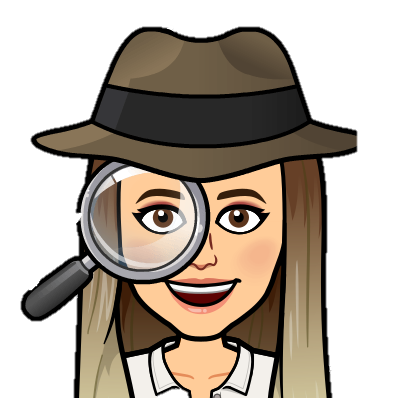 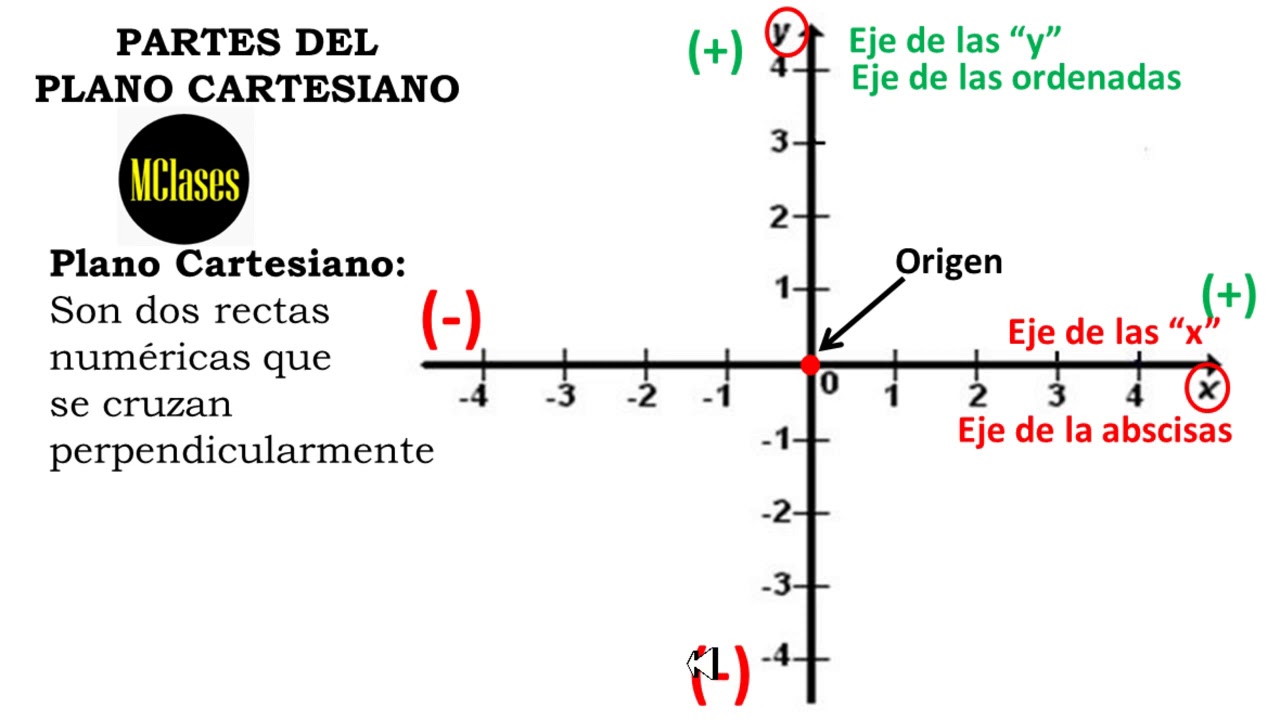 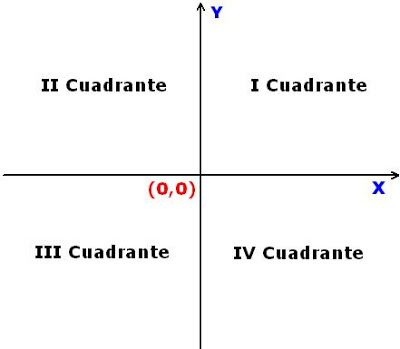 Es decir…
Además se consideran los siguientes cuadrantes.
El eje horizontal recibe el nombre de eje “x” o de abscisas
X
Números positivos
El eje vertical recibe el nombre de eje “y” o de ordenadas
Números negativos
y
¿Cómo ubicarun par ordenado en el plano?
Recuerda… 
Un par ordenado es un par de números ordenados:
( x, y ) 
Utilizados  para localizar puntos en un plano, se expresan en forma de pares ordenados.
 El orden en que se escribe es muy importante.
En el par ordenado ( 3 , 2)
Ejemplo
El 3 corresponde al número localizado en el eje de ( x )
El 2 corresponde al número localizado en el eje de ( y ).
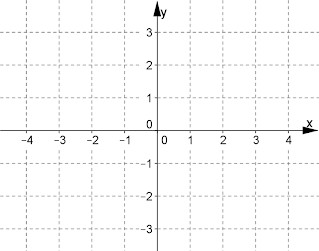 Así ubicas el par ordenado en el plano.
Este es el punto que buscas
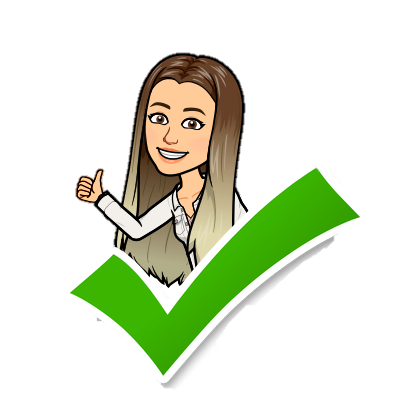 Ejemplo
Y
( 3 , 5 )
5
Par Ordenado (3 , 5)
4
3
2
0
1
X
1    2   3   4
Origen
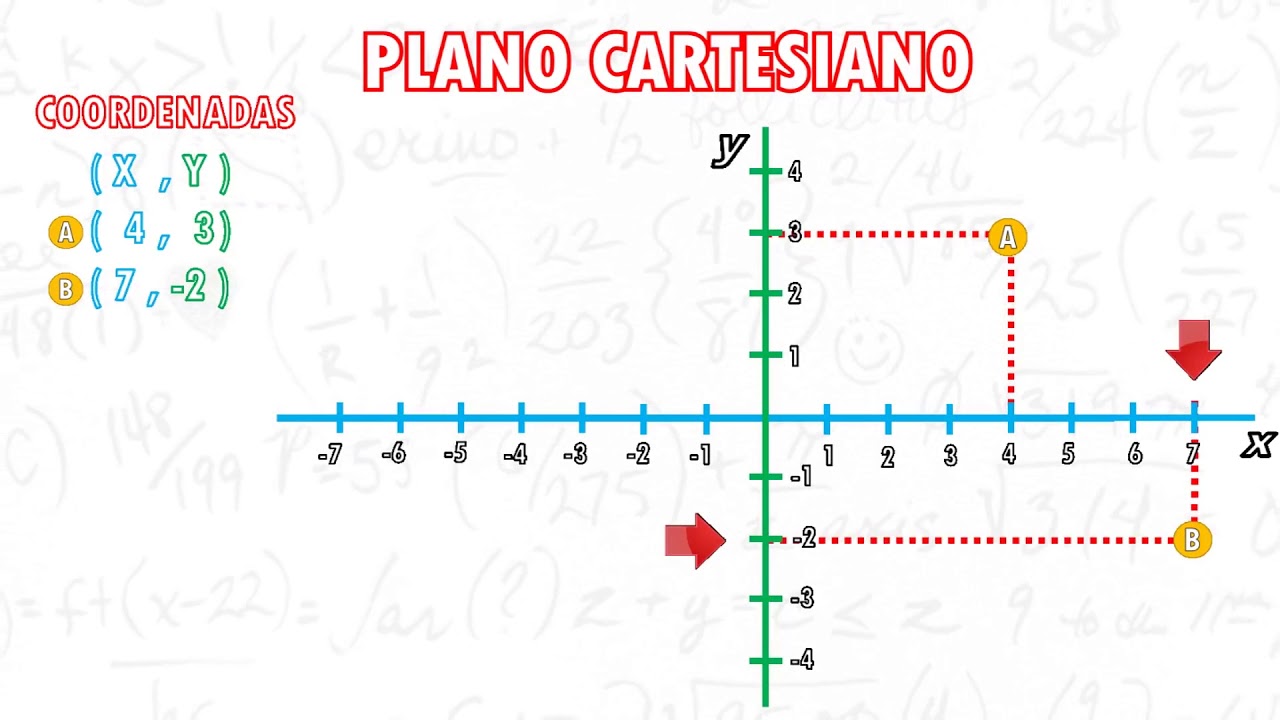 Lo que abordamos es importante ya que ..
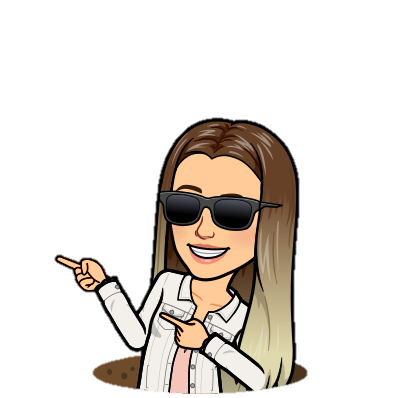 Es fundamental recordar los contenidos previos ( ya conocidos), para enfrentar de mejor manera los nuevos  aprendizajes de este mes.
De esta manera te contextualizas y resuelvas dudas o inquietudes.

Además podrás comprender con mayor facilidad la función afín, sus conceptos y su representación.
Si quieres ejercitar visita : https://www.geogebra.org/m/QJHTtUVxhttps://es.khanacademy.org/math/basic-geo/basic-geo-coord-plane/coordinate-plane-quad-1/e/graphing_points
Recuerda enviar tus consultas al correo: Atoloza@sanfernandocollege.cl
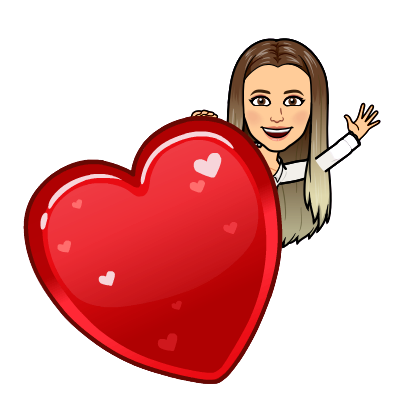